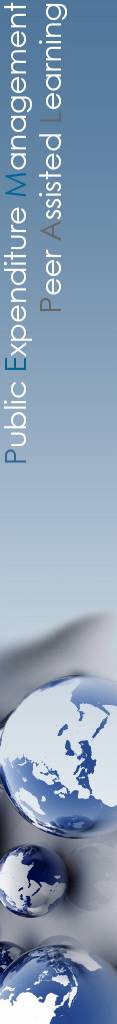 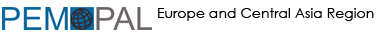 Group 1: Elementary Education
PEMPAL Budget Community of Practice (BCOP)
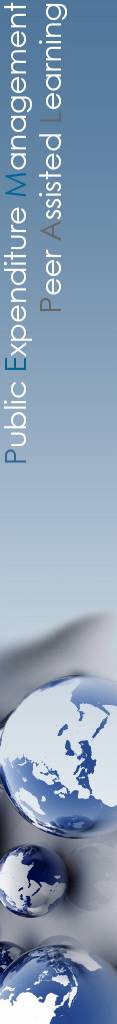 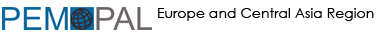 Members
Армения
Беларусь
Кыргызская Республика
Молдова
Узбекистан
Российская Федерация
2
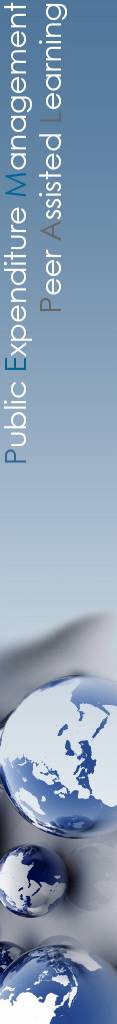 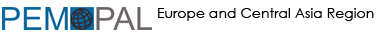 Examples of indicators
1. Доступность
Степень охвата детей соответствующего возраста учреждениями образования, %
Средняя наполняемость класса, чел
Доля получивших начальное образование детей от общего количества детей такого возраста, %
Доля школ, в которых имеется вторая смена, %
Инклюзивность образования (доля детей с ограниченными возможностями здоровья, имеющих доступ к начальному образованию, %)
3
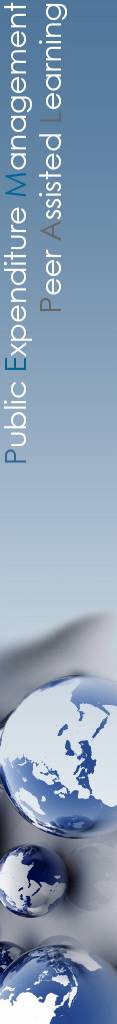 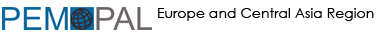 Examples of indicators
2. Качество
Обеспеченность школ преподавательским составом, % от нормативного значения
Доля преподавателей, имеющих высшую категорию, %
Удельный вес обновленных учебных программ, %
Обеспеченность учебными и материально-техническими средствами, %
Средняя заработная плата учителей (отклонение от средней по региону), %
Доля выпускников педагогических ВУЗов (молодой ПС), %
Средние показатели образованности по международным (страновым) исследованиям, балл
Доля школ, подключенных к сети Интернет, %
4
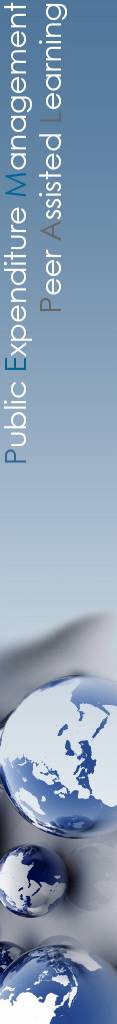 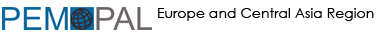 Mechanisms to be used to engage citizens
1. Опросы школьников, родителей
Причины непосещаемости
Степень удаленности от школ
2. Статистическая информация
Количество детей дошкольного возраста на территории
3. Работа с местными органами власти и органами соцобеспечения
4. Очные встречи
5. Инициативное бюджетирование
5